vbpartners.ua
WCC обрії майбутнього
перспектива ринку та комунікаційні стратегії
vbpartners.ua
Денис Бугай
парнер-засновник VB partners
vbpartners.ua
WCC
поточний стан ринку
ріст об’єму та грошового еквіваленту практики


«вільні місця» на ринку


WCC ажіотаж
>
>
>
WHITE-COLLAR CRIME | DISPUTE RESOLUTION
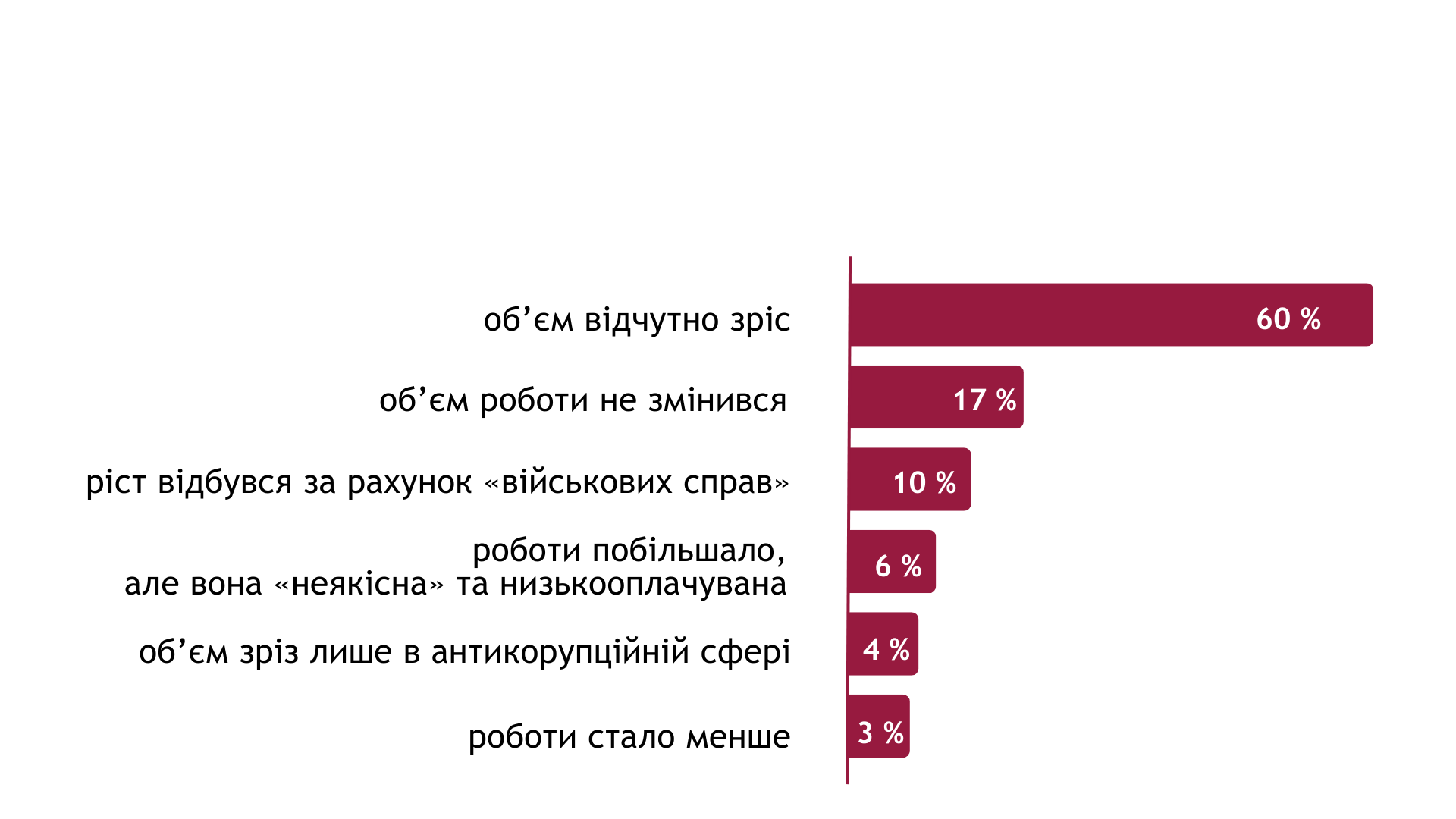 Об’єм роботи за останній рік, результати опитування
Гонорарна політика, результати опитування
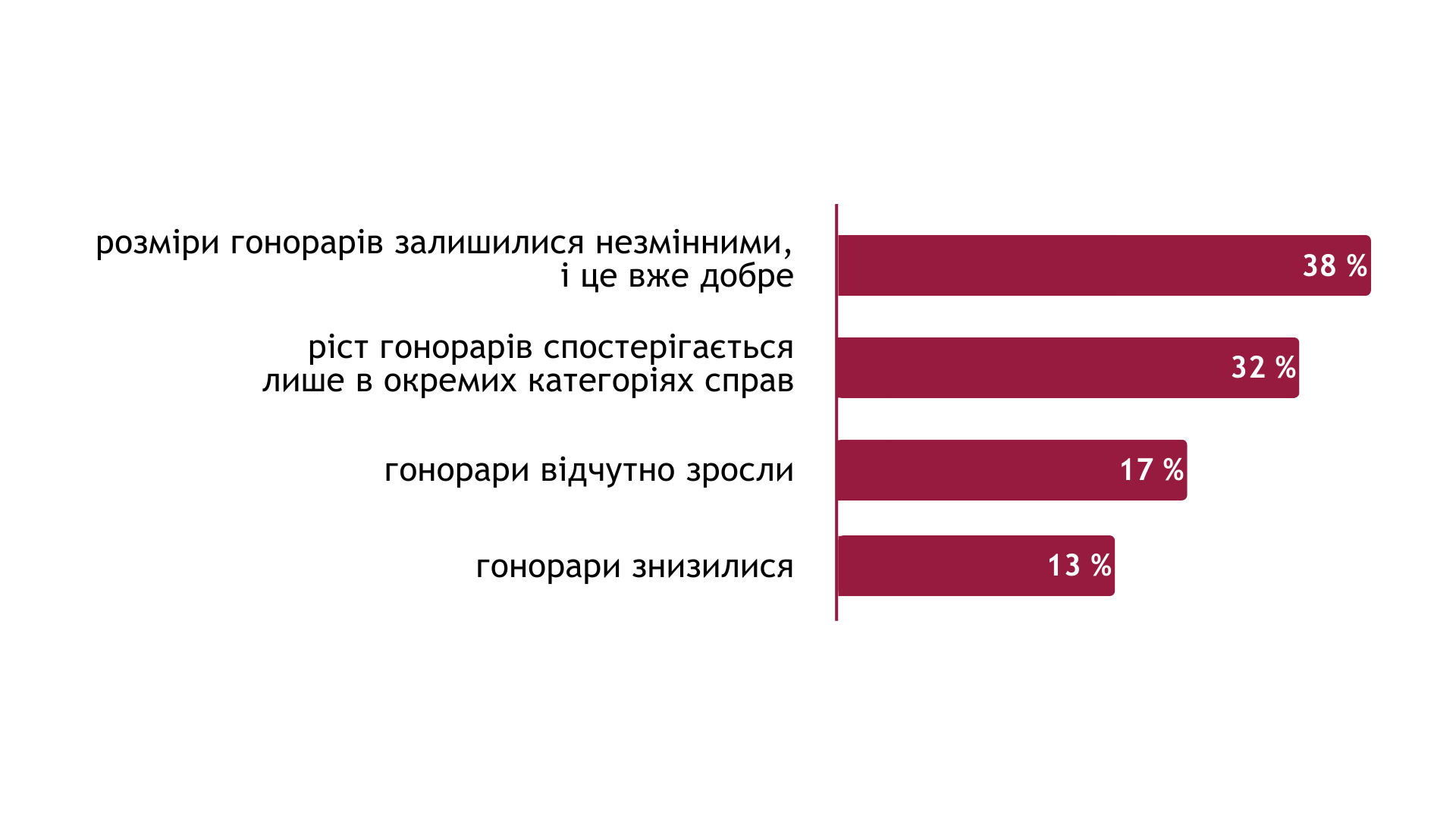 антикорупційний запит та розвинута антикор інфраструктура
Обставини, що зумовлюють попит та формують ринок
>
>
зростаючий тиск правоохоронців
>
«жага справедливості»
>
постійна зміна політичних еліт
WHITE-COLLAR CRIME | DISPUTE RESOLUTION
Обставини, що зумовлюють попит та формують ринок
>
розуміння важливості професійності адвоката
>
нові ніші — санкції/націоналізація активів
>
міжнародна правосуб’єктність українських правоохоронців
>
новий ринок — виробництво, імпорт/експорт зброї
>
відновлення та відбудова — корупційне Ельдорадо
WHITE-COLLAR CRIME | DISPUTE RESOLUTION
Клієнтські очікування
>
комплексність та багатогранність — укрупнення практики

експертиза, не лише кримінальна — 
WCC це не класика кримінального права 

команда «зірок» професіоналів, а не адвокат-зірка 

зміст, правова позиція, а не скандал 

здатність працювати в інших юрисдикціях, МПД,  Cross-border investigation
>
>
>
>
WHITE-COLLAR CRIME | DISPUTE RESOLUTION
>
>
>
>
>
>
>
просування нових облич
PR направлений на майбутніх 
професіоналів
надійні бізнес-процеси
комунікація замість PR
демонстрація вузькопрофільної експертизи
висвітлення індустріальних спеціалізацій
робота з закордонними юрисдикціями
>
маркетинг направлений на бізнес,
на суть роботи,  а не скандал
Стратегії комунікації
WHITE-COLLAR CRIME | DISPUTE RESOLUTION
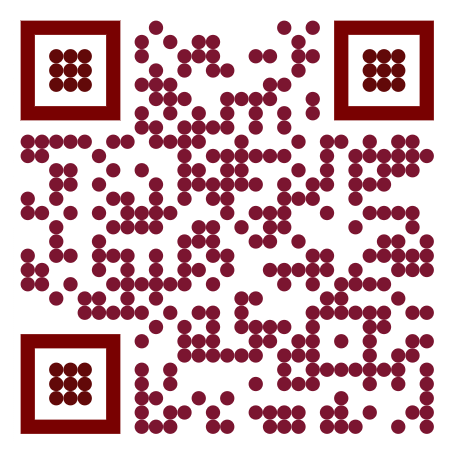